Writing Workshop
The Difference Between 
Poetry and Prose
Writing Warm Up
Eve Merriam says:
“A poem is like a can of frozen juice – 
add three cans of water and you get 
the prose (story) version.”

What do you think this means???
What’s the difference between poetry and prose (a story)?
1.


2.
Examples of Descriptive Prose
The Other Way to Listen by Byrd Baylor

	I used to know an old man who could walk by any cornfield and hear the corn singing. “Teach me,” I’d say when we’d passed on by. (I never said a word while he was listening.) “Just tell me how you learned to hear that corn.” 
	And he’d say, “It takes a lot of practice. You can’t be in a hurry.” 
	And I’d say, “I have the time.”
	He was so good at listening – once he heard wildflower seeds burst open, beginning to grow underground. That’s hard to do. He said he was just lucky to have been by himself up there in the
canyon after a rain. He said it was the quietest place he’d ever been and he stayed there long enough to understand the quiet. 
	I said, “I bet you were surprised when you heard those seeds.” 
	But he said, “No, I wasn’t surprised at all. It seemed like the most natural thing in the world.” He just smiled remembering.
	Another time he heard a rock kind of murmur good things to a lizard. I was there. We saw the lizard sunning on a rock. Of course, we stopped. The old man said, “I wonder how the lizard feels about the rock it’s sitting on and how the rock feels about the lizard?” He always asked himself hard questions that take awhile to answer.
Owl Moon by Jane Yolen
If you go owlingyou have to be quiet,that’s what Pa always says.
I had been waiting to go owling with Pafor a long, long time.

[...]

When you go owlingyou don’t need wordsor warmor anything but hope.That’s what Pa says.The kind of hopethat flieson silent wingsunder a shiningOwl Moon.
Examples of Free Verse (Unrhymed) Poetry
How to Eat a Poem by Eve Merriam

	Don't be polite.	Bite in.	Pick it up with your fingers and lick the juice that		may run down your chin.	It is ready and ripe now, whenever you are. 
	You do not need a knife or fork or spoon	or plate or napkin or tablecloth. 
	
	For there is no core	or stem	or rind	or pit	or seed	or skin	to throw away.
Fog by Carl Sandburg
The fog comes 
	on little cat feet.   
	It sits looking 
	over harbor and city 
	on silent haunches 
	and then moves on.
I, Too by Langston Hughes
I, too, sing America.I am the darker brother.They send me to eat in the kitchenWhen company comes,But I laugh,And eat well,And grow strong.Tomorrow,I'll be at the tableWhen company comes.Nobody'll dareSay to me,"Eat in the kitchen,"Then.Besides,They'll see how beautiful I amAnd be ashamed--I, too, am America.
Poetry vs. Prose
Poetry:

Is a unique way of describing an ordinary topic or thing.
Uses descriptive language.  What is descriptive language?
Is precise and economical in its word choice.  What does this mean?
Focuses on sounds of language as well as the meaning of words.
Uses repetition of sounds, words or phrases to help us remember a message.
Pays attention to “white space” – ex. Line breaks.
Sometimes has a formal structure – ex. Haiku, Limerick
Fun Food Writing
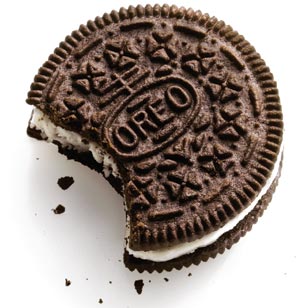 Your Oreo.

Before you have a bite, brainstorm in your Writer’s Notebook how the Oreo looks and smells.  Write as many words as you can.

Take one bite.  Write down how it sounds, tastes, feels in your mouth.
Fill in the Chart
As a group, let’s find as many descriptive words to fill out the following chart, based on our “bites”.
Your Task
Now take the ideas from our chart, and write a free verse (prose) poem about your Oreo in your Writer’s Notebook.